A MESTERSÉGES INTELLIGENCIA (MI) ALKALMAZÁSA A SZAKKÉPZÉSBEN
Az MI jogi szabályozási területeinek áttekintése
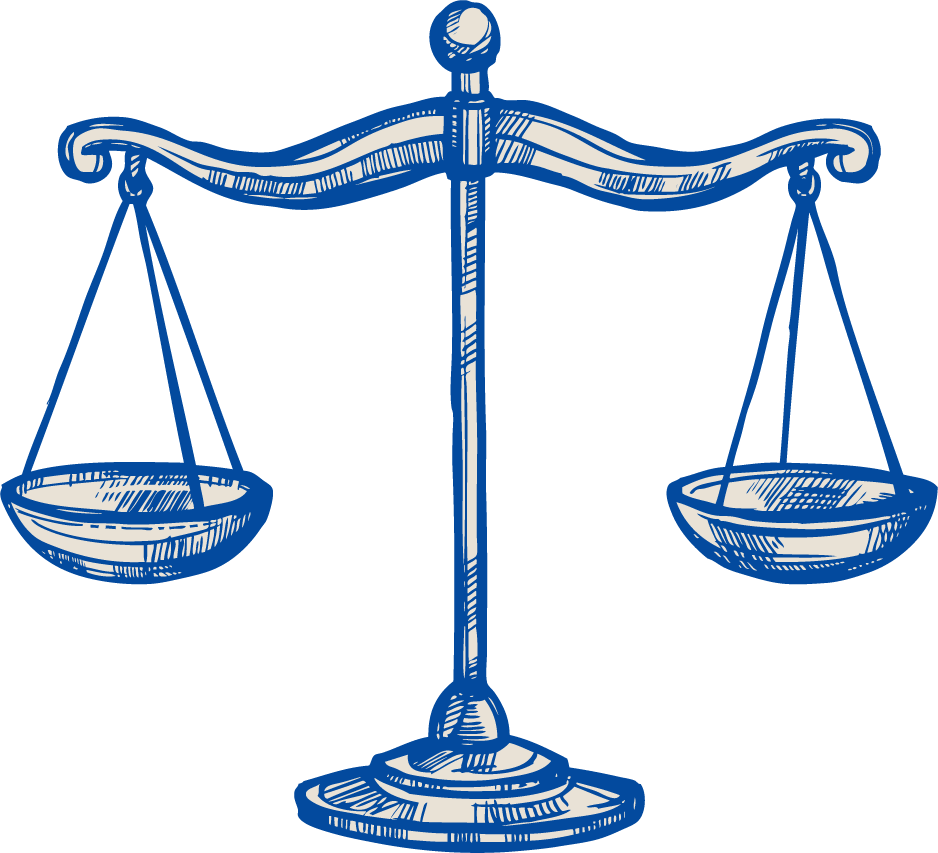 Halász József
Az oktatói továbbképzés során megszerezhető kompetenciák
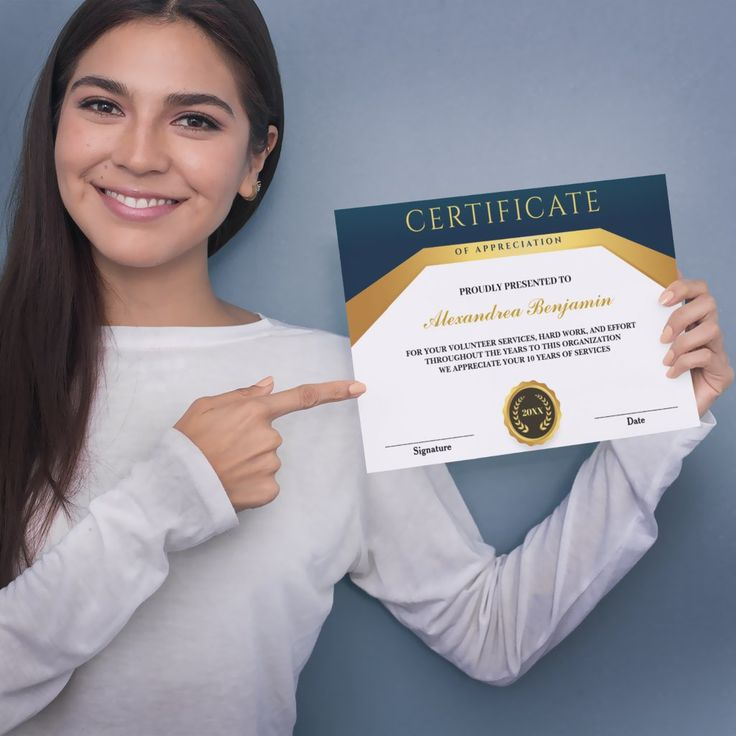 Az oktatói továbbképzést sikeresen teljesítő résztvevő képes: 

1) az MI terület jogi, EU szintű szabályozásának áttekintésére, 
2) a szabályozás tantárgyi adaptációjára.
A területet érintő kulcskérdés
Létezik-e már bármilyen szabályozás, ami a mesterséges intelligencia oktatási (szakképzési, köznevelési) területén történő alkalmazást érinti?
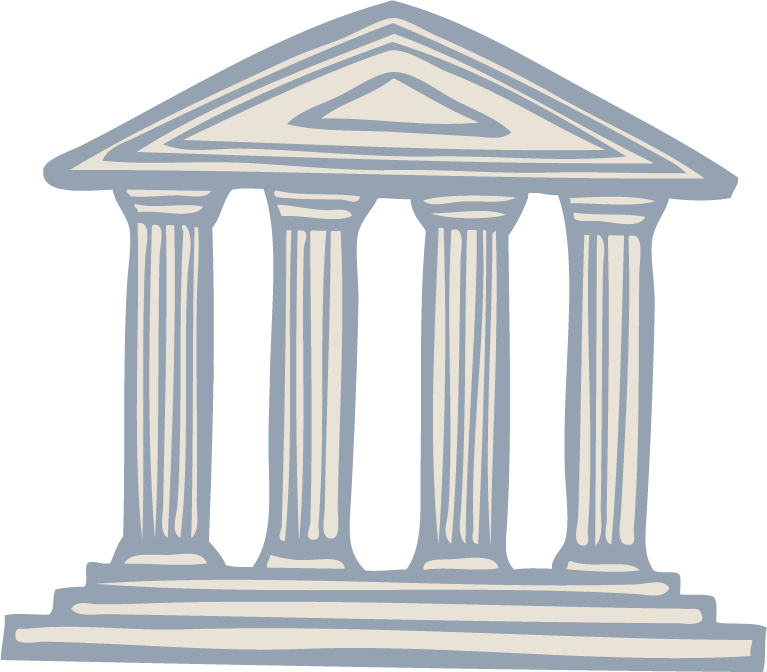 A prezentáció tartalma
A jogi szabályozás jelenlegi (európai uniós és hazai) szintű áttekintése
A jogi szabályozás jelenlegi irányai, keretei és tartalma az Európai Unióban
A hazai szabályozás lehetséges irányai
Rendszerszintű jogi keret
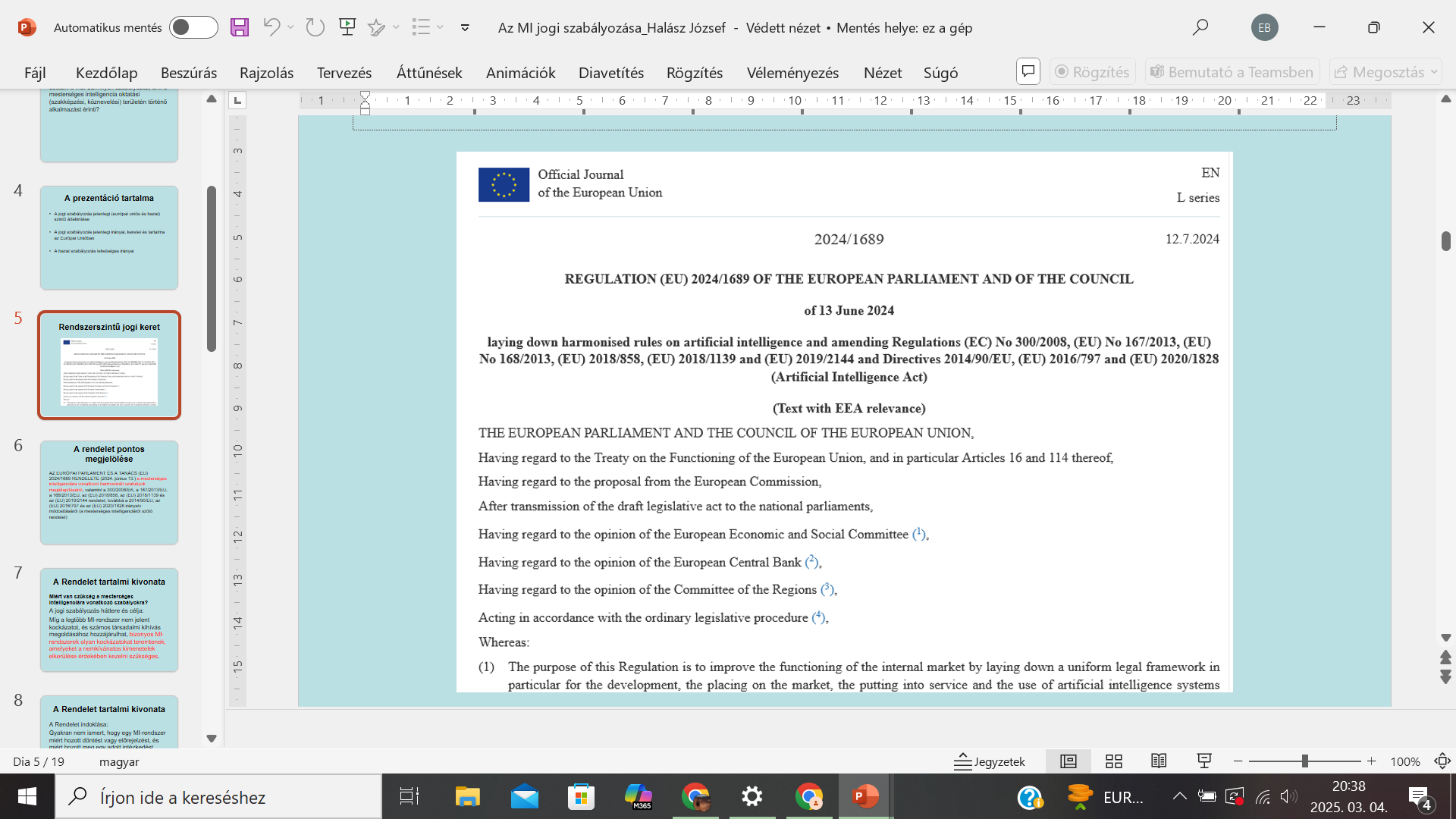 A rendelet pontos megjelölése
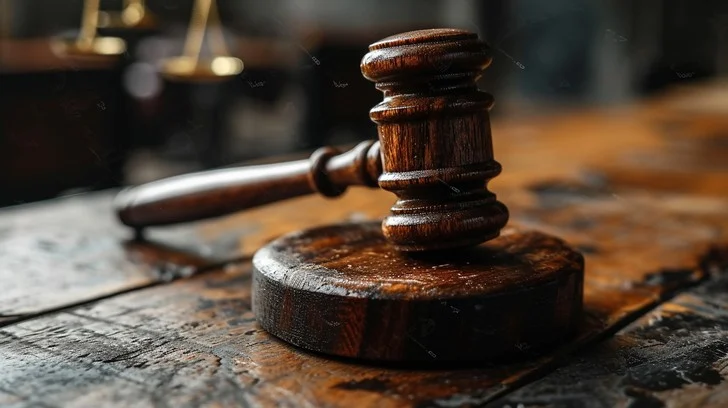 AZ EURÓPAI PARLAMENT ÉS A TANÁCS (EU) 2024/1689 RENDELETE (2024. június 13.)
a mesterséges intelligenciára vonatkozó harmonizált szabályok megállapításáról, valamint a 300/2008/EK, a 167/2013/EU, a 168/2013/EU, az (EU) 2018/858, az (EU) 2018/1139 és az (EU) 2019/2144 rendelet, továbbá a 2014/90/EU, az (EU) 2016/797 és az (EU) 2020/1828 irányelv módosításáról (a mesterséges intelligenciáról szóló rendelet)
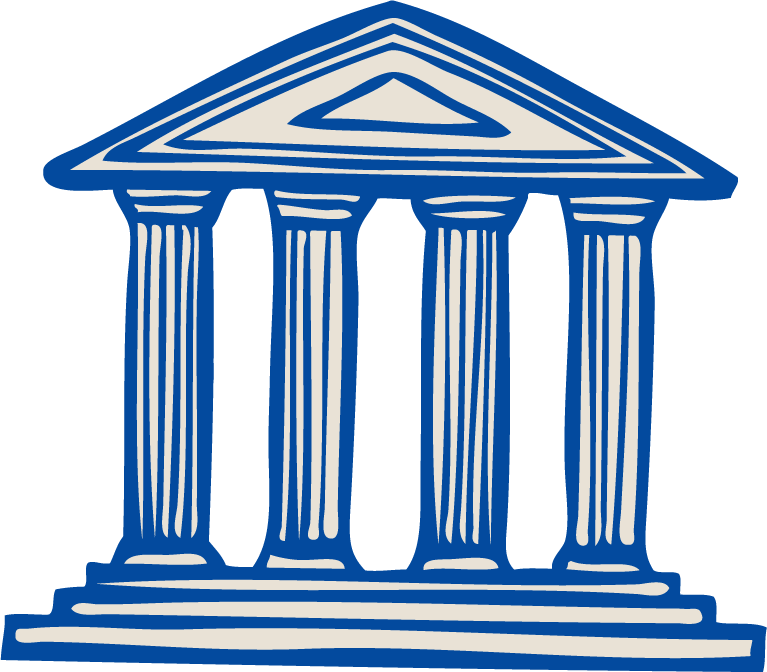 A rendelet tartalmi kivonata
Miért van szükség a mesterséges intelligenciára vonatkozó szabályokra?
A jogi szabályozás háttere és célja:
Míg a legtöbb MI-rendszer nem jelent kockázatot, és számos társadalmi kihívás megoldásához hozzájárulhat, bizonyos MI-rendszerek olyan kockázatokat teremtenek, amelyeket a nemkívánatos kimenetelek elkerülése érdekében kezelni szükséges.
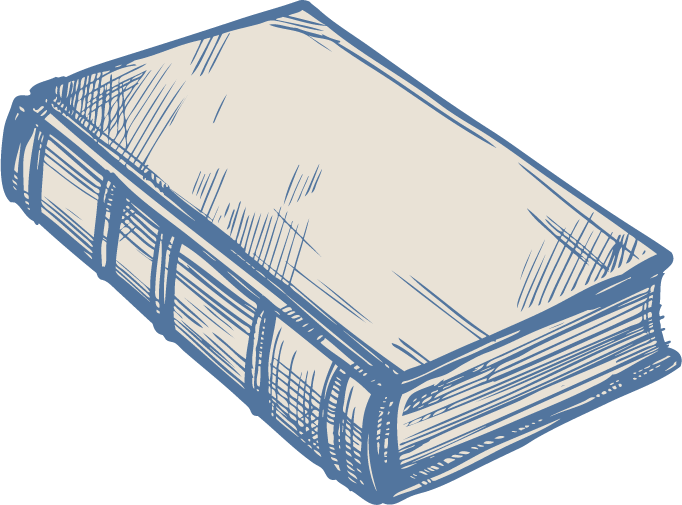 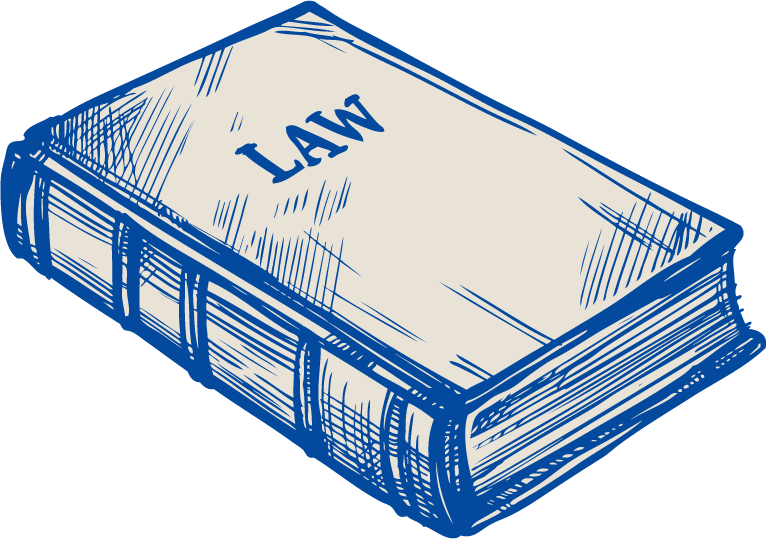 A rendelet tartalmi kivonata
A Rendelet indoklása:
Gyakran nem ismert, hogy egy MI-rendszer miért hozott döntést vagy előrejelzést, és miért hozott meg egy adott intézkedést.
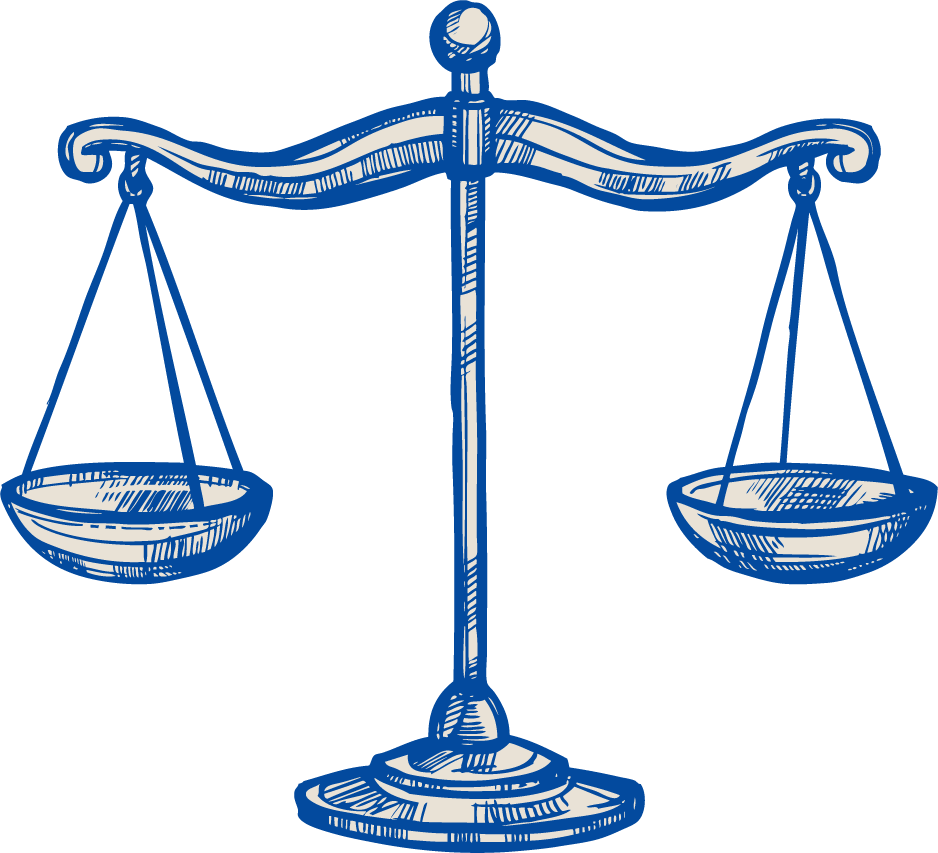 Következtetés: így lehetetlen értékelni, hogy valamely felhasználó méltánytalanul hátrányos helyzetbe került-e, például felvételi határozatban vagy közhasznú támogatási rendszer iránti kérelemben.
A rendelet tartalmi kivonata
Kockázatalapú megítélés: A Rendelet négy kockázati szintet határoz meg az MI-rendszerekre vonatkozóan.
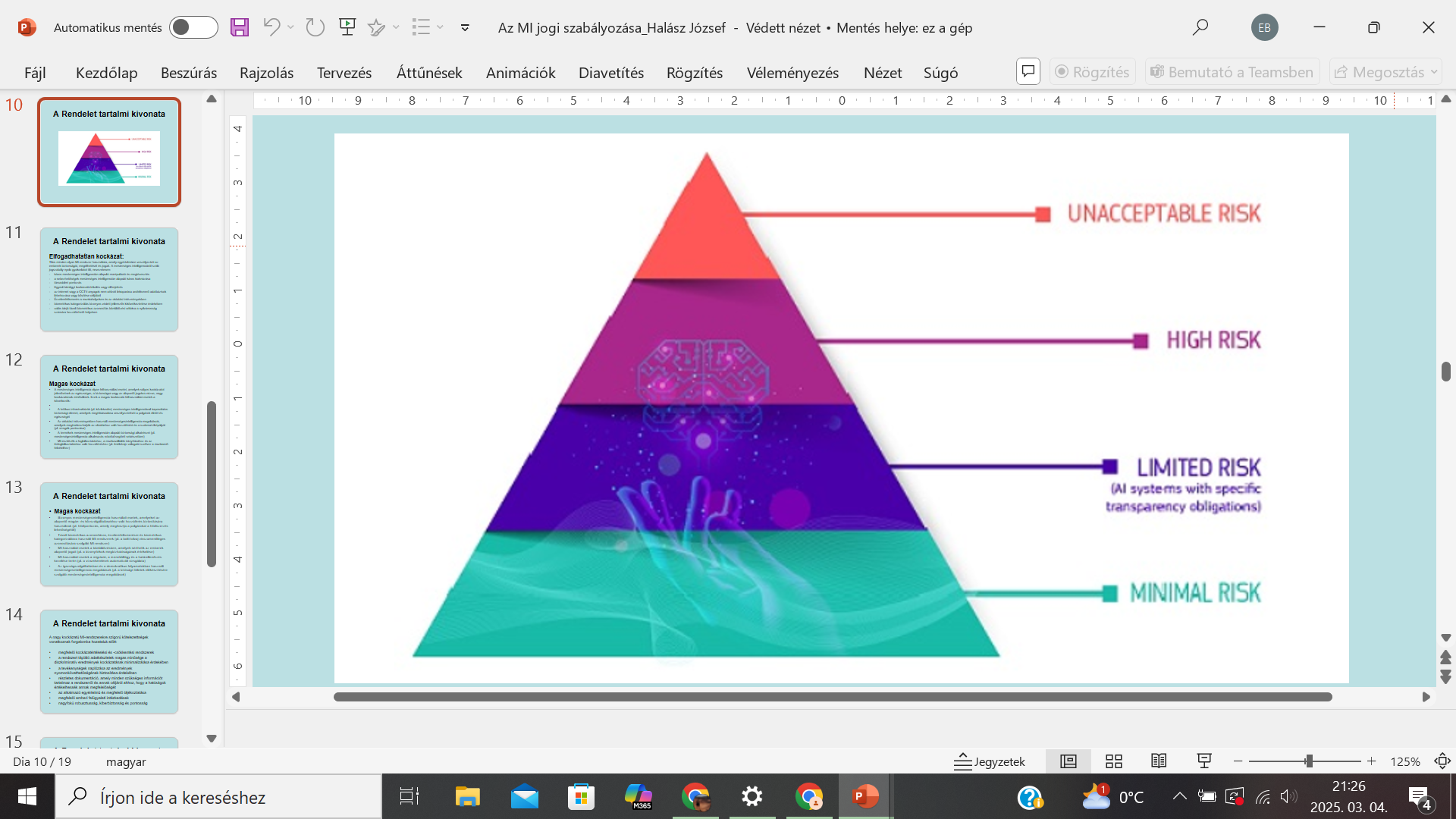 A rendelet tartalmi kivonata – elfogadhatatlan kockázat
Tilos minden olyan MI-rendszer használata, amely egyértelműen veszélyezteti az emberek biztonságát, megélhetését és jogait. A mesterséges intelligenciáról szóló jogszabály nyolc gyakorlatot tilt, nevezetesen:
1. Káros mesterséges intelligencián alapuló manipuláció és megtévesztés
2. A sebezhetőségek mesterséges intelligencián alapuló káros kiaknázása
3. Társadalmi pontozás
4. Egyedi bűnügyi kockázatértékelés vagy előrejelzés
5. Az internet vagy a CCTV-anyagok nem célzott lekaparása arcfelismerő adatbázisok létrehozása vagy bővítése céljából
6. Érzelemfelismerés a munkahelyeken és az oktatási intézményekben
7. Biometrikus kategorizálás bizonyos védett jellemzők kikövetkeztetése érdekében
8. Valós idejű távoli biometrikus azonosítás bűnüldözési célokra a nyilvánosság számára hozzáférhető helyeken
A rendelet tartalmi kivonata – magas kockázat
A mesterséges intelligencia olyan felhasználási esetei, amelyek súlyos kockázatot jelenthetnek az egészségre, a biztonságra vagy az alapvető jogokra nézve, nagy kockázatúnak minősülnek. Ezek a magas kockázatú felhasználási esetek a következők:
A kritikus infrastruktúrák (pl. közlekedés) mesterséges intelligenciával kapcsolatos biztonsági elemei, amelyek meghibásodása veszélyeztetheti a polgárok életét és egészségét
    Az oktatási intézményekben használt mesterségesintelligencia-megoldások, amelyek meghatározhatják az oktatáshoz való hozzáférést és a szakmai életpályát (pl. vizsgák pontozása)
    A termékek mesterséges intelligencián alapuló biztonsági alkatrészei (pl. mesterségesintelligencia-alkalmazás robottal segített sebészetben)
    MI-eszközök a foglalkoztatáshoz, a munkavállalók irányításához és az önfoglalkoztatáshoz való hozzáféréshez (pl. önéletrajz-válogató szoftver a munkaerő-felvételhez)
A rendelet tartalmi kivonata – magas kockázat
Bizonyos mesterségesintelligencia-használati esetek, amelyeket az alapvető magán- és közszolgáltatásokhoz való hozzáférés biztosítására használnak (pl. hitelpontozás, amely megfosztja a polgárokat a hitelszerzés lehetőségétől)
    Távoli biometrikus azonosításra, érzelemfelismerésre és biometrikus kategorizálásra használt MI-rendszerek (pl. a bolti tolvaj visszamenőleges azonosítására szolgáló MI-rendszer)
    MI-használati esetek a bűnüldözésben, amelyek sérthetik az emberek alapvető jogait (pl. a bizonyítékok megbízhatóságának értékelése)
    MI-használati esetek a migráció, a menekültügy és a határellenőrzés kezelése terén (pl. a vízumkérelmek automatizált vizsgálata)
    Az igazságszolgáltatásban és a demokratikus folyamatokban használt mesterségesintelligencia-megoldások (pl. a bírósági ítéletek előkészítésére szolgáló mesterségesintelligencia-megoldások)
A rendelet tartalmi kivonata – magas kockázat
A nagy kockázatú MI-rendszerekre szigorú kötelezettségek vonatkoznak forgalomba hozataluk előtt:
megfelelő kockázatértékelési és -csökkentési rendszerek
a rendszert tápláló adatkészletek magas minősége a diszkriminatív eredmények kockázatának minimalizálása érdekében
a tevékenységek naplózása az eredmények nyomonkövethetőségének biztosítása érdekében
részletes dokumentáció, amely minden szükséges információt tartalmaz a rendszerről és annak céljáról ahhoz, hogy a hatóságok értékelhessék annak megfelelőségét 
az alkalmazó egyértelmű és megfelelő tájékoztatása
megfelelő emberi felügyeleti intézkedések
nagyfokú robusztusság, kiberbiztonság és pontosság
A rendelet tartalmi kivonata – átláthatósági kockázat
A mesterséges intelligenciáról szóló jogszabály konkrét közzétételi kötelezettségeket vezet be annak biztosítása érdekében, hogy az emberek szükség esetén tájékoztatást kapjanak a bizalom megőrzéséhez.
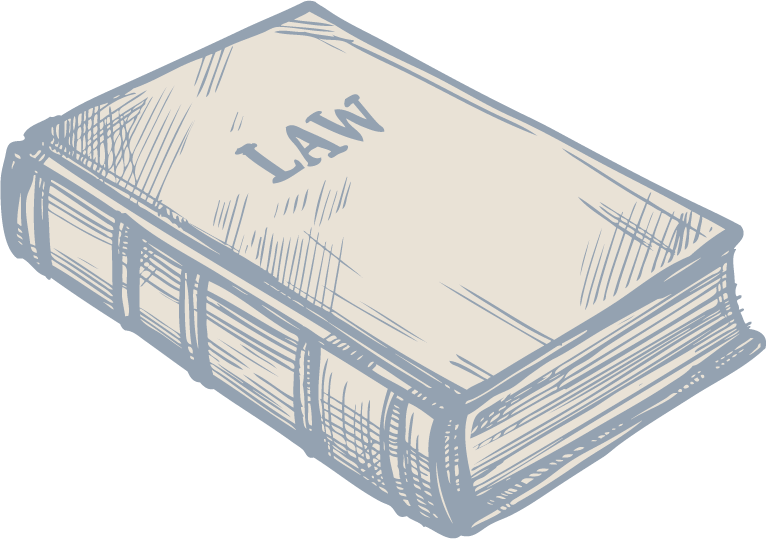 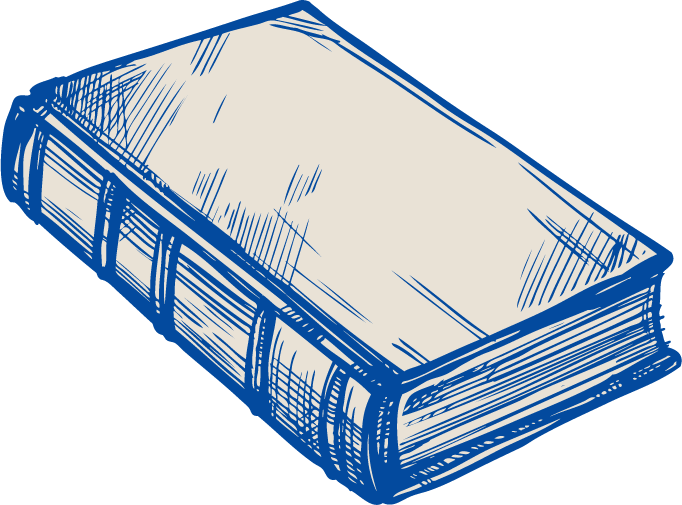 Az MI-rendszerek, például a chatbotok használatakor fel kell hívni a figyelmet arra, hogy kapcsolatba lépnek egy géppel, hogy megalapozott döntést hozhassanak.
A rendelet tartalmi kivonata – átláthatósági kockázat
Emellett a generatív mesterséges intelligencia szolgáltatóinak biztosítaniuk kell, hogy a mesterséges intelligencia által generált tartalom azonosítható legyen.
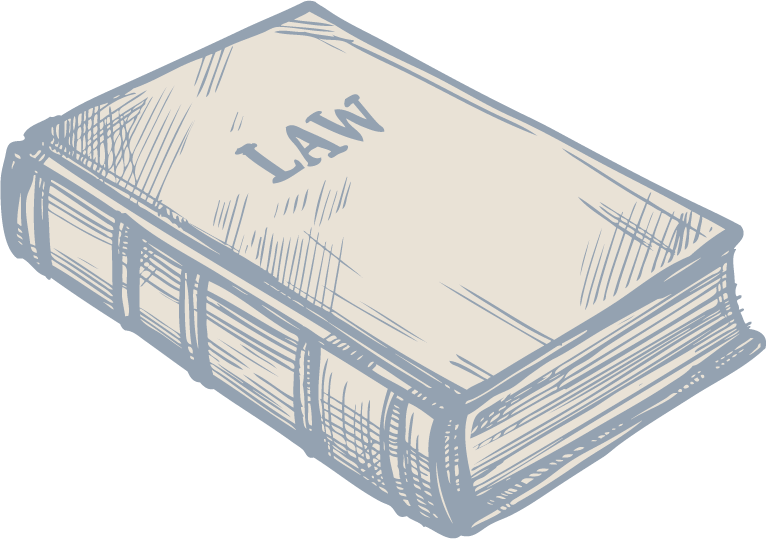 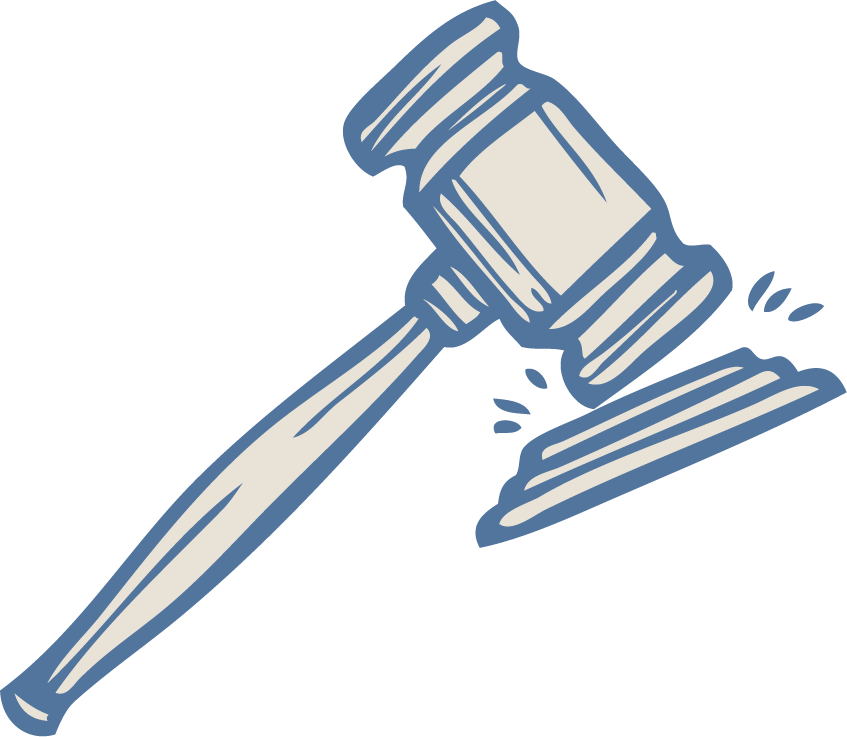 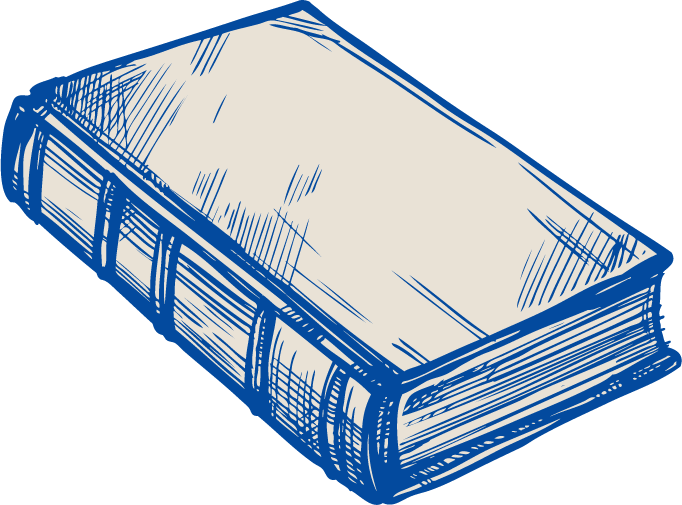 Ezenkívül bizonyos, mesterséges intelligencián alapuló tartalmakat – nevezetesen a deepfake-eket és a nyilvánosság közérdekű kérdésekről való tájékoztatása céljából közzétett szövegeket – egyértelműen és láthatóan fel kell címkézni.
A rendelet tartalmi kivonata – minimális kockázat vagy nincs kockázat
A mesterséges intelligenciáról szóló jogszabály nem vezet be olyan szabályokat a mesterséges intelligenciára vonatkozóan, amelyek minimálisnak minősülnek vagy nem jelentenek kockázatot. Az EU-ban jelenleg használt MI-rendszerek túlnyomó többsége ebbe a kategóriába tartozik. Ez magában foglalja az olyan alkalmazásokat, mint az AI-kompatibilis videojátékok vagy a spamszűrők.
Hogyan működik mindez a gyakorlatban a nagy kockázatú MI-rendszerek szolgáltatói esetében?
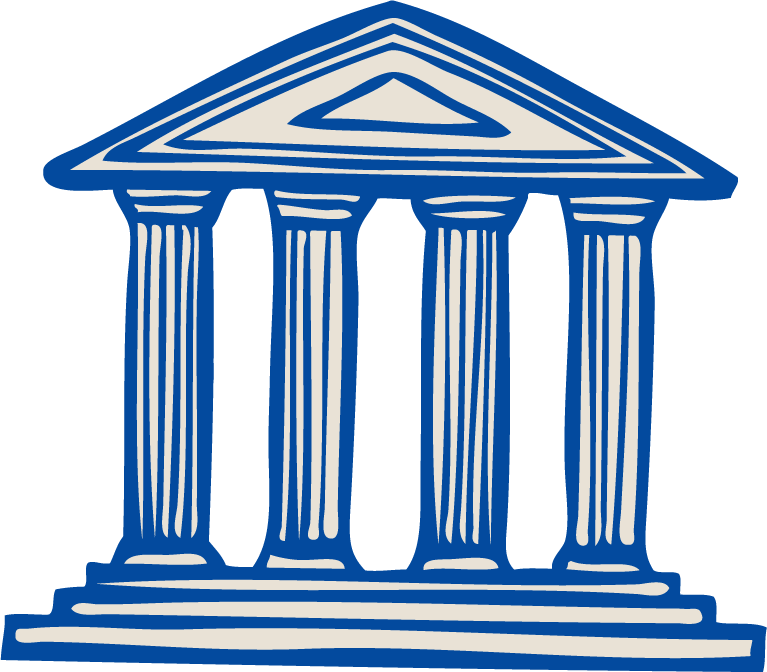 A rendelet tartalmi kivonata – minimális kockázat vagy nincs kockázat
Irányítás és végrehajtás
A mesterséges intelligenciáról szóló jogszabály végrehajtásáért, felügyeletéért és érvényesítéséért az Európai Mesterséges Intelligenciával Foglalkozó Hivatal és a tagállamok hatóságai felelősek. 
A mesterséges intelligenciával foglalkozó testület, a tudományos testület és a tanácsadó fórum irányítja és tanácsokkal látja el a mesterséges intelligenciáról szóló jogszabály irányítását. 
További információk a mesterséges intelligenciáról szóló jogszabály irányításáról és végrehajtásáról.
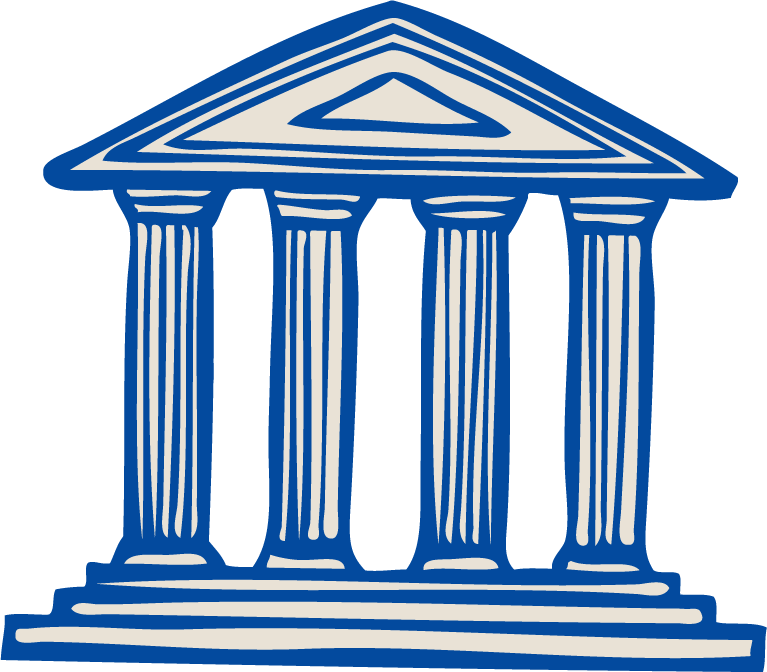 A rendelet tartalmi kivonata
Következő lépések
A mesterséges intelligenciáról szóló jogszabály 2024. augusztus 1-jén lépett hatályba, és két évvel később, 2026. augusztus 2-án lesz teljes mértékben alkalmazandó, néhány kivételtől eltekintve:
a 2025. február 2-tól alkalmazandó tilalmak és a mesterséges intelligenciával kapcsolatos jártasságra vonatkozó kötelezettségek
az általános célú MI-modellekre vonatkozó irányítási szabályok és kötelezettségek 2025. augusztus 2-án válnak alkalmazandóvá
a szabályozott termékekbe beágyazott nagy kockázatú MI-rendszerekre vonatkozó szabályok 2027. augusztus 2-ig meghosszabbított átmeneti időszakkal rendelkeznek
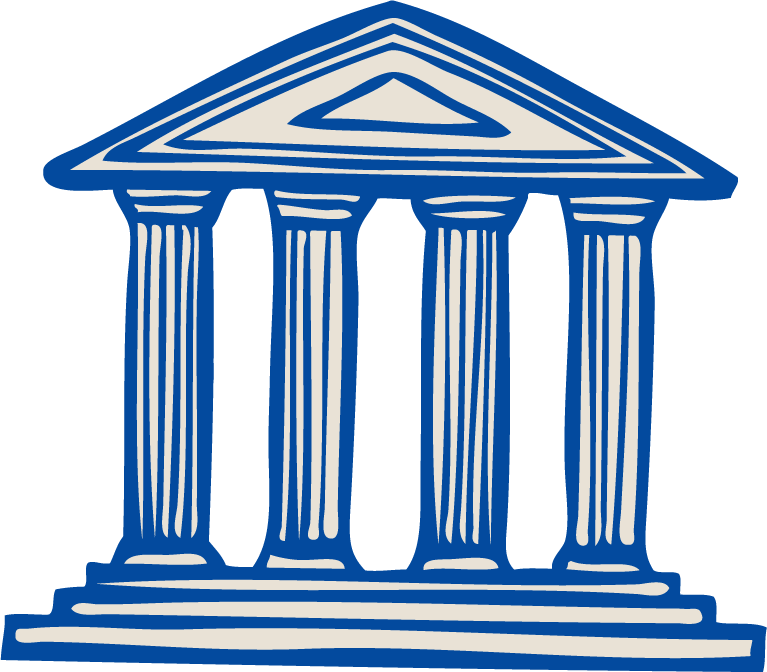 Konklúzió, következtetés a Rendelet alapján
A Rendelet terjedelme: 144. oldal
Összefoglalva: a jogszabály leírja az 
MI-rendszerek működési logikáját.
Hogyan határozható meg a Rendelet alapján röviden az MI-rendszer?
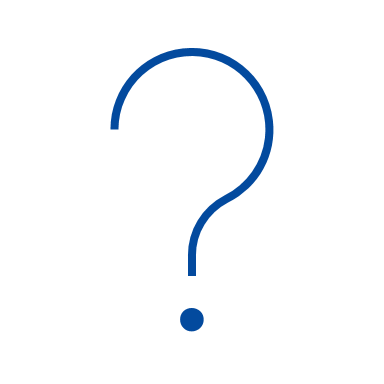 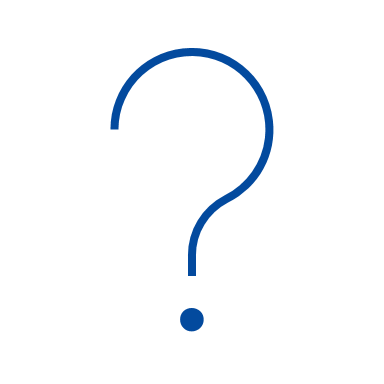 „Az MI-rendszerek alapvető jellemzői közé tartozik a következtetés képessége.”
A jogszabály alapvető logikája, hogy az MI-rendszerek funkciója szerint besorolja és osztályozza az egyes rendszereket a technológiai képesség társadalmi hatása alapján.
Kivétel szabályok
„MI-rendszerek, amelyeket módosítással vagy módosítás nélkül katonai, védelmi vagy nemzetbiztonsági célokra használnak, nem tartozhatnak e rendelet hatálya alá, függetlenül az említett tevékenységeket végző szervezet típusától”
„…ki kell zárni a hatálya alól a kifejezetten és kizárólag tudományos kutatás-fejlesztés céljából kifejlesztett és üzembe helyezett MI-rendszereket.”
Szakmai cél a Rendelet alapján
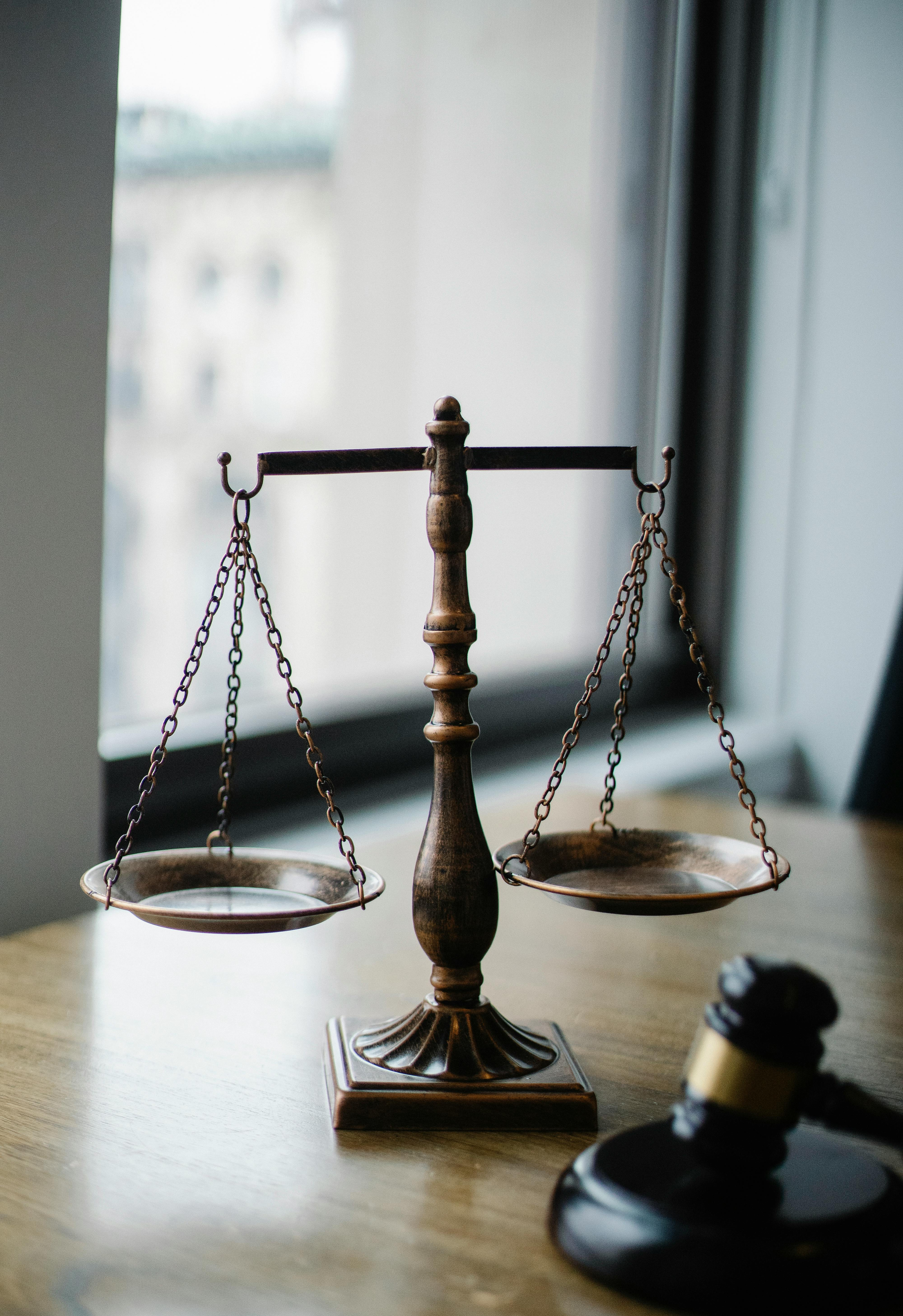 A Rendelet szektorokon átívelő jogszabály, de oktatási alkalmazásra is lehet következtetni, ezért is hasznos feldolgozni és ismerni a jogszabályt.
Az alábbiakban cél az oktatási kontextusban értelmezhető rendelkezések összefoglalása.
Tiltás
MI-fejlesztőkre fogalmaz meg tiltásokat a jogszabály:
 
„Az MI-n alapuló manipulatív technikák felhasználhatók arra, hogy nem kívánt magatartásformákra vegyék rá az embereket, vagy megtévesszék őket…”
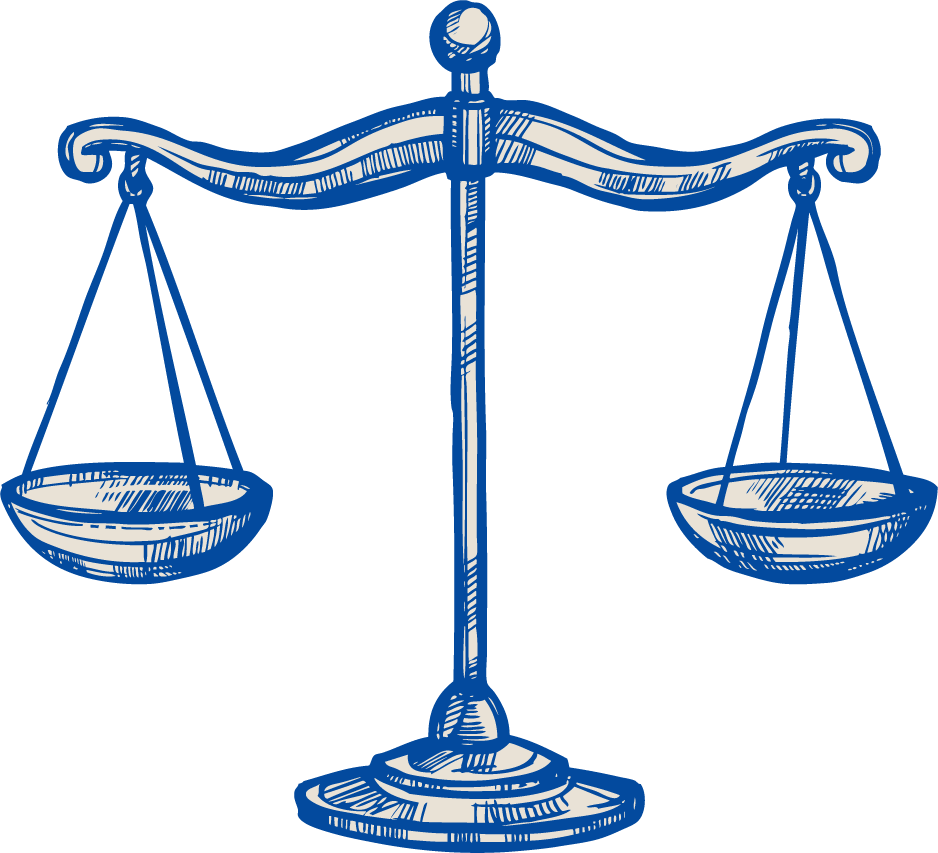 Tiltás – oktatási kontextusban
Oktatáshoz kapcsolódó tiltás az MI-rendszerek fejlesztőire vonatkozóan:
 
„…a rendszerek bizonyos természetes személyekkel szemben hátrányos vagy kedvezőtlen bánásmódhoz vezethetnek.
Ezért a munkahelyhez és az oktatáshoz kapcsolódó helyzetek összefüggésében meg kell tiltani az egyének érzelmi állapotának felderítésére szánt MI-rendszerek forgalomba hozatalát, üzembe helyezését, illetve használatát.”
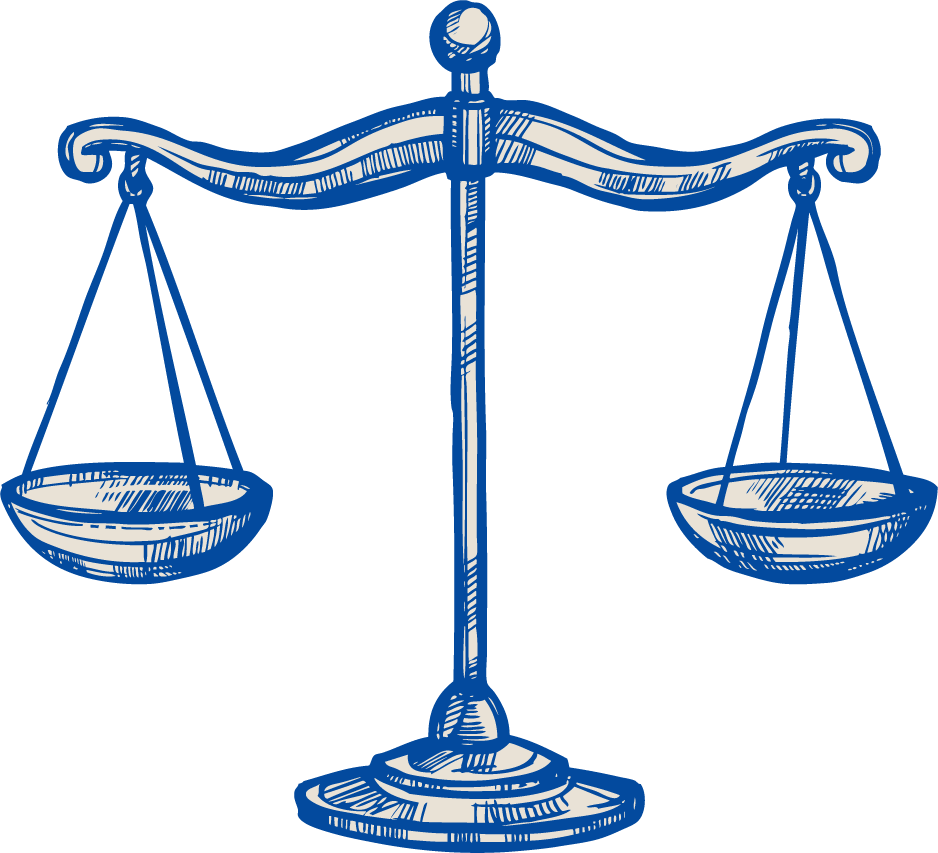 Az MI-rendszerek oktatási célú használata
„Az MI-rendszerek oktatásban való bevezetése fontos a magas színvonalú digitális oktatás és képzés előmozdítása szempontjából, valamint annak lehetővé tétele érdekében, hogy valamennyi tanuló és tanár elsajátítsa és megossza a szükséges digitális készségeket és kompetenciákat, beleértve a médiajártasságot, valamint a kritikai gondolkodást, és így aktív részt vállalhasson a gazdaságban, a társadalomban és a demokratikus folyamatokban.”
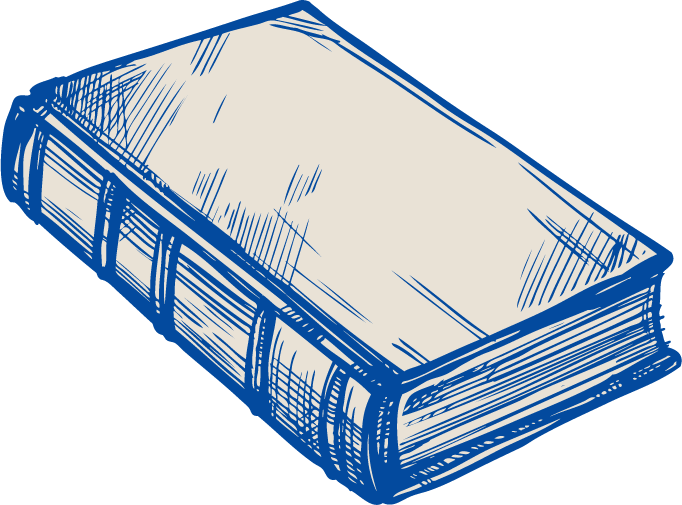 Specifikusan oktatási, szakképzési kontextusban történő MI-rendszer besorolása
Nagy kockázatú MI-rendszer, amely képes: 
a tanulók tanulási eredményeinek értékelésére, 
az egyén megfelelő oktatási szintjének felmérésére, 
a vizsga során a tiltott tanulói magatartás figyelemmel követésére és észlelésére
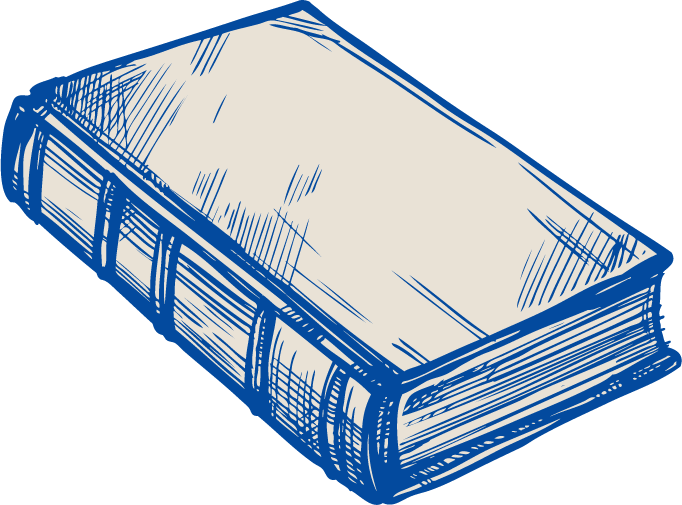 A Rendelet ajánlása az oktatási, szakképzési szektor vonatkozásában
Az MI-hivatalnak ösztönöznie kell és elő kell segítenie a gyakorlati kódexek kidolgozását.
Vagyis: ösztönzi a kódexek, helyi szabályozók, módszertani útmutatók, ajánlások kidolgozását.
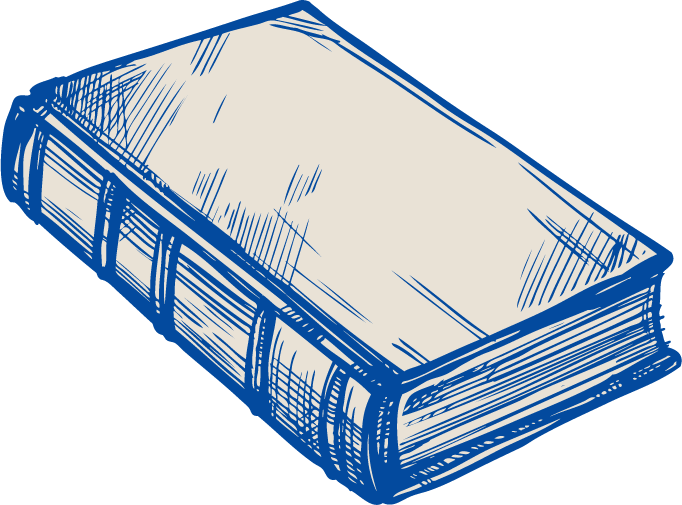 Az Európai Bizottság által kiadott iránymutatás
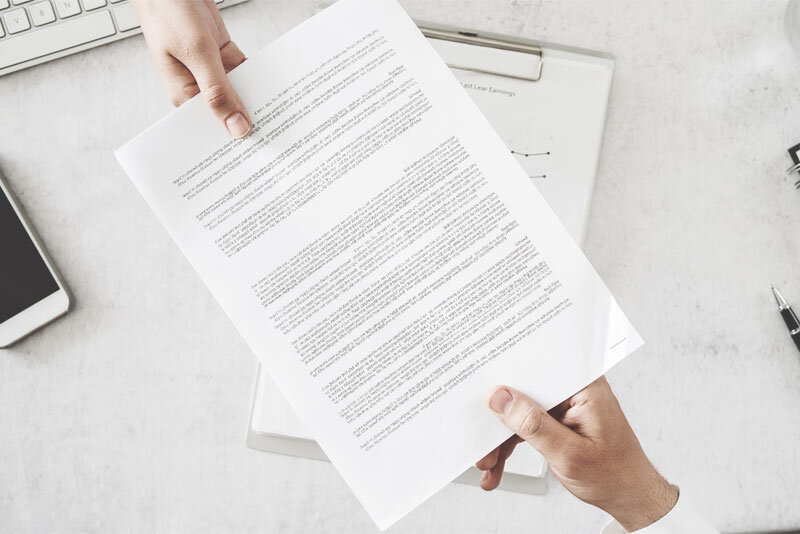 Címe: „Etikai iránymutatások oktatók számára a mesterséges intelligencia (MI) és az adatok oktatási és tanulási célú felhasználásáról”
Megjelenési ideje: 2022
A digitális oktatási cselekvési terv (2021–2027)
1. prioritás: A nagy teljesítőképességű digitális oktatási ökoszisztéma fejlesztésének előmozdítása
6. intézkedés: Etikai iránymutatások oktatók számára a mesterséges intelligencia és az adatok oktatási és tanulási célú használatáról
A Bizottság a Horizont Európa programon keresztül támogatni fogja a kapcsolódó kutatási és innovációs tevékenységeket
Etikai iránymutatások oktatók számára a mesterséges intelligencia (MI) és az adatok oktatási és tanulási célú felhasználásáról
Az Etikai iránymutatás szakmai tartalma
fogalom-meghatározás (MI)
adatvédelem, magánélet védelme – mint általános elvárás
káros következmények az iskolában, etikai szempontból negatív hatások
főbb felhasználási esetek ismertetése
Az Etikai iránymutatás szakmai tartalma
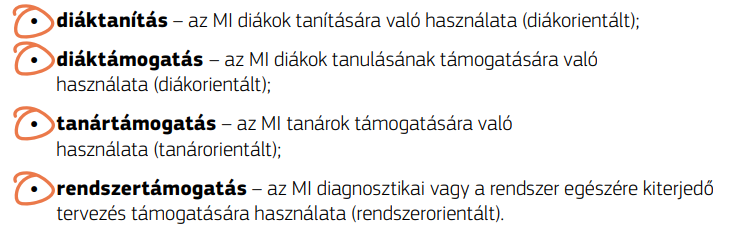 Az oktatóknak szóló irányadó kérdések
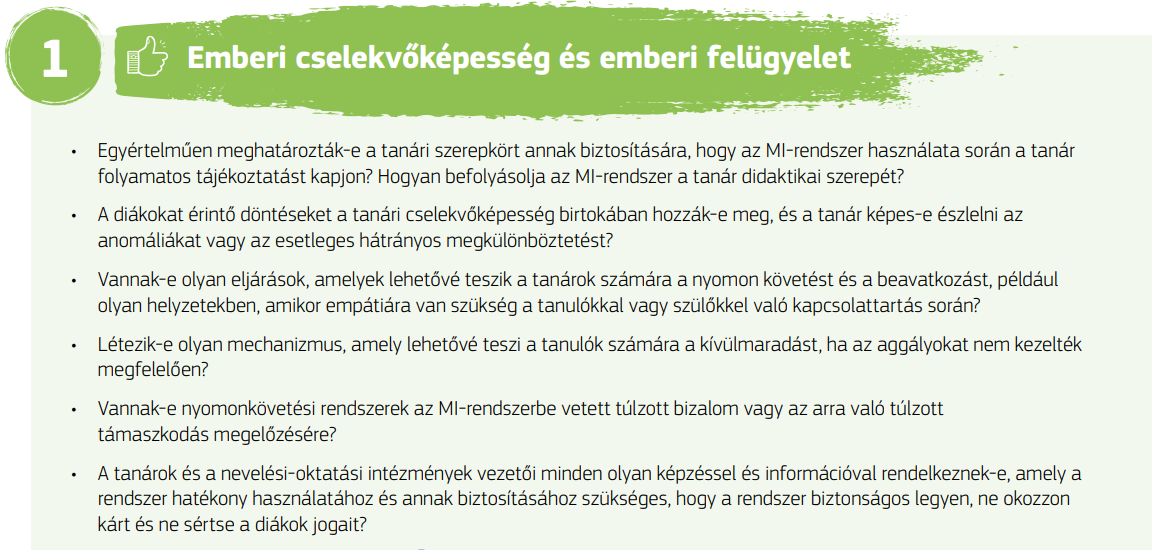 Az oktatóknak szóló irányadó kérdések
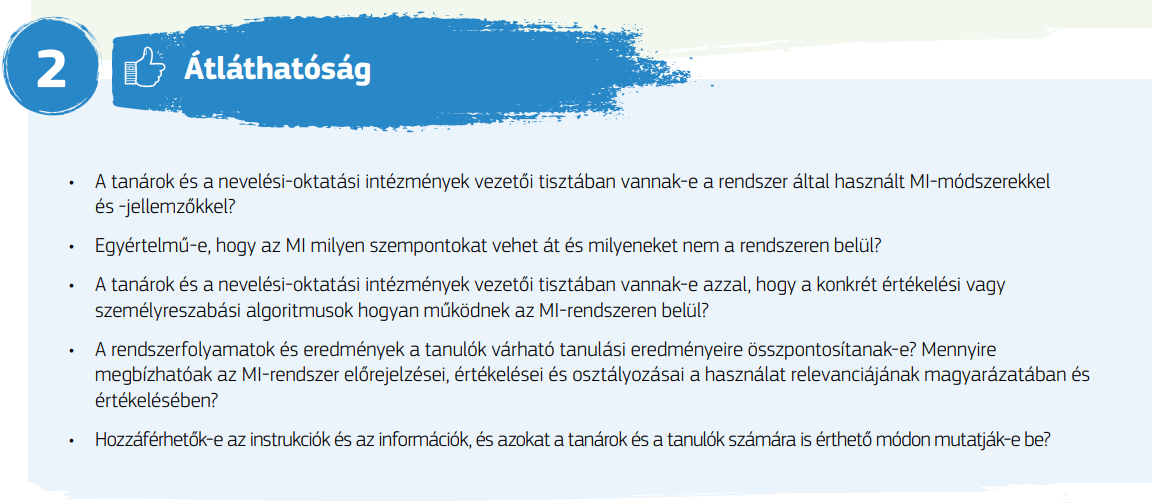 Az oktatóknak szóló irányadó kérdések
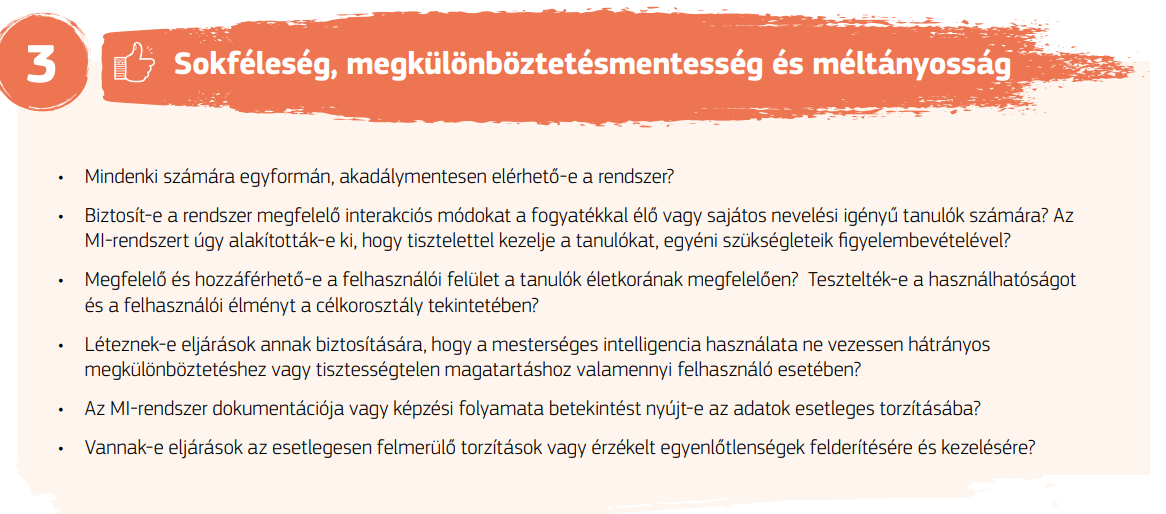 Az oktatóknak szóló irányadó kérdések
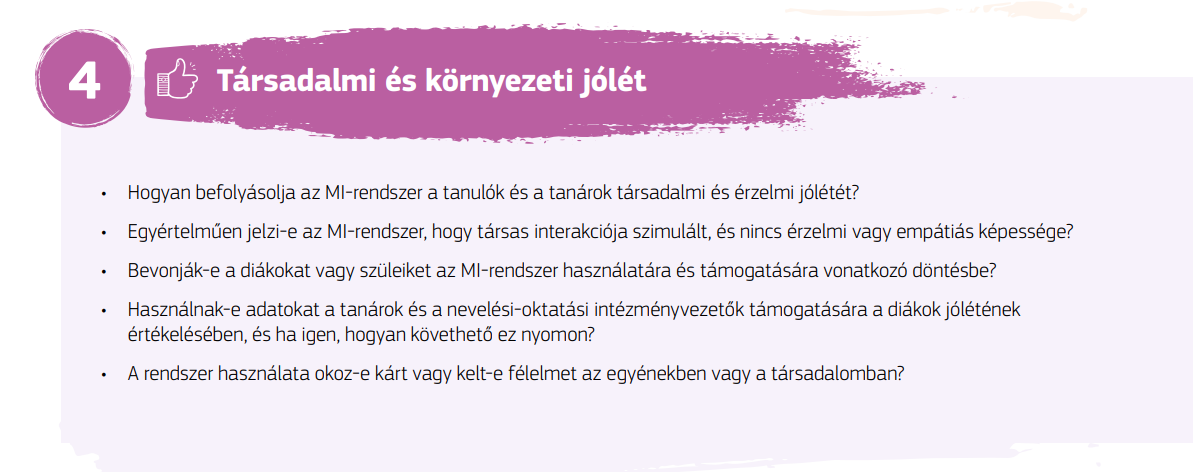 Az oktatóknak szóló irányadó kérdések
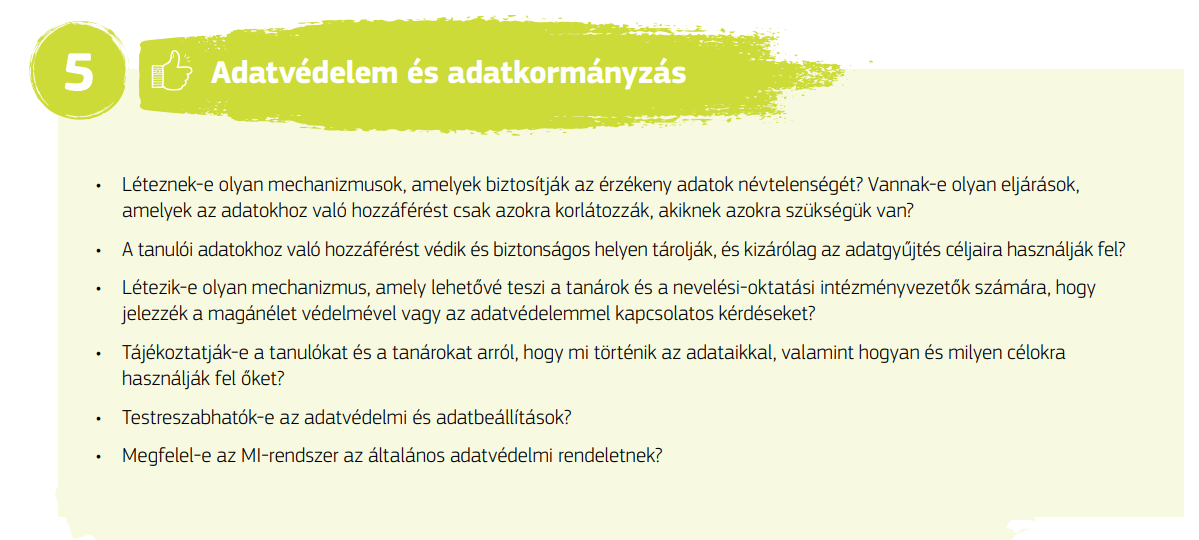 Az oktatóknak szóló irányadó kérdések
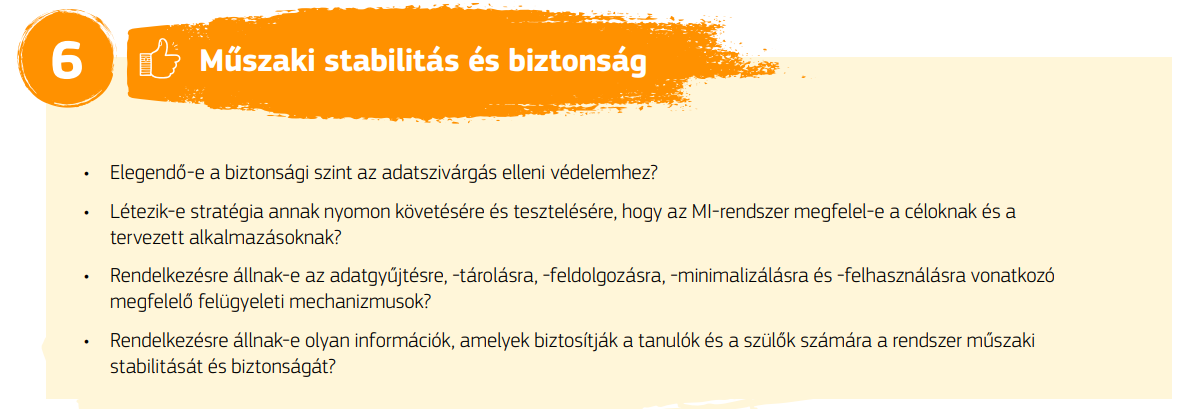 Az oktatóknak szóló irányadó kérdések
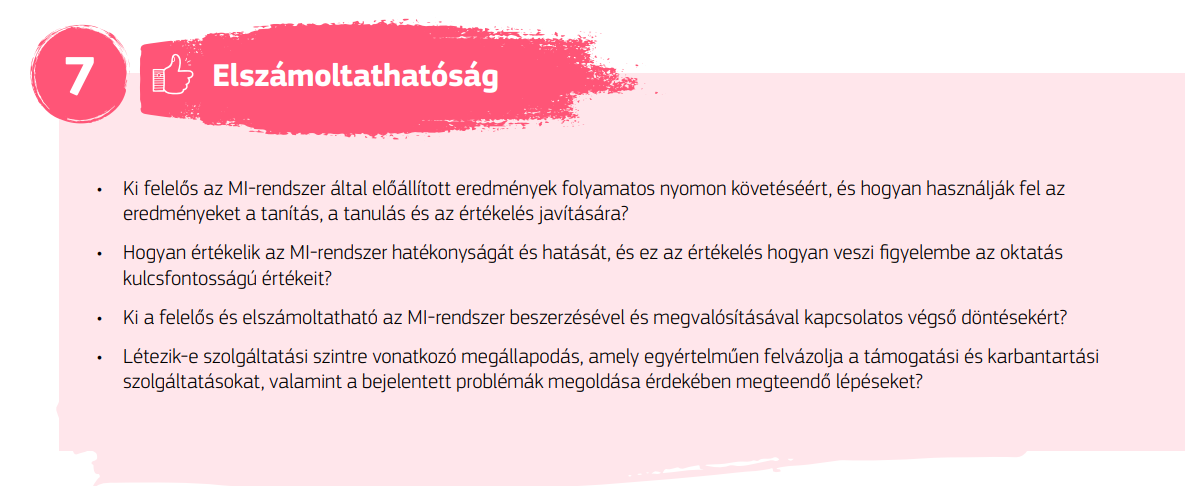 KÖSZÖNÖMA FIGYELMET!
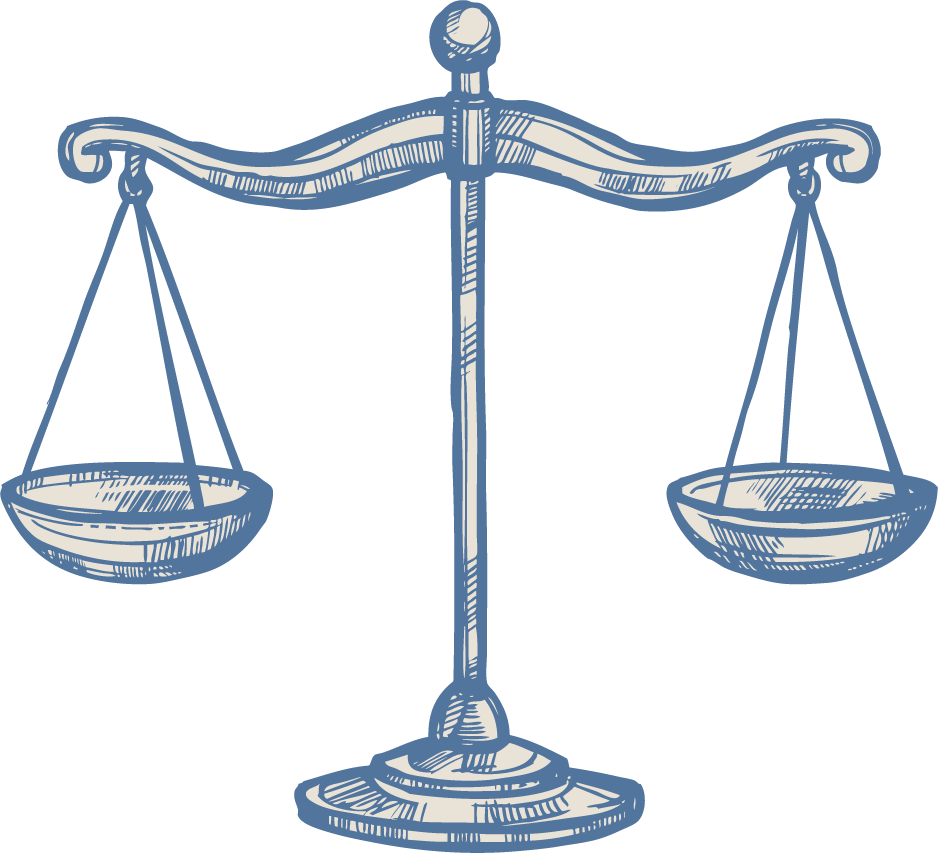 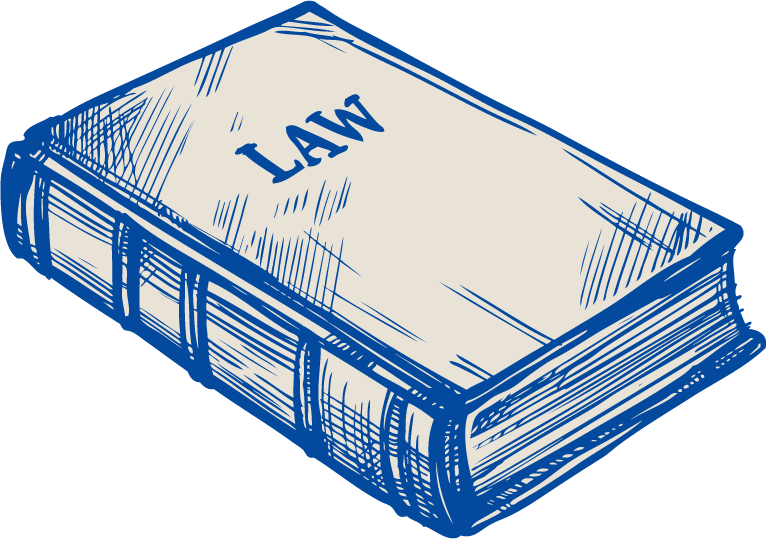